For updated version, please click on  
http://ocw.ump.edu.my
Malay For BeginnersMEMPERKENALKAN DIRI(Introduce Yourself)
by
Jamilah Bebe Binti MohamadCentre For Modern Language & Human Sciencesjamilahbebe@ump.edu.my
Chapter Description
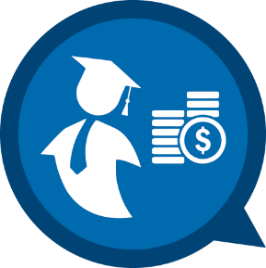 Aims
To make sure students can introduce themself

Expected Outcomes

Students can talk about themselves such as nama, age, nationality etc

This chapter aims to achieve the following course outcome :
CO 1- Listening
CO 2- Speaking
MEMPERKENALKAN DIRI
Introduce yourself 

Nama saya ialah Alia Zulaikha.
Nama saya ialah Ali
   (My name is Alia Zulaikha/ Ali)
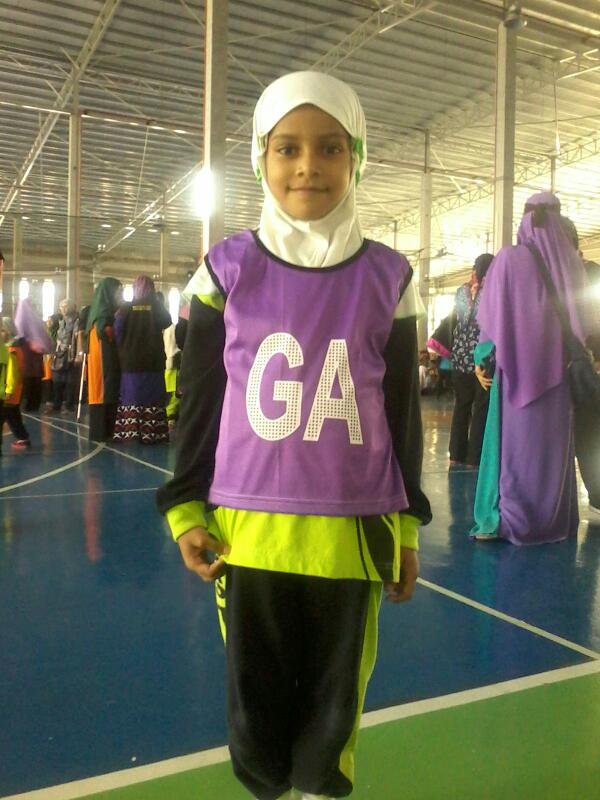 Bangsa Di Malaysia 
Melayu
India
Cina
Saya dari negara Malaysia
Saya dari negeri Kedah 
Saya bangsa Melayu
Negeri Di Malaysia
Perli
Kedah
Perak
Kuala Lumpur
Pahang
Negeri Sembilan
Melaka 
Johor
Pahang 
Kelantan 
Terengganu
Nama saya ialah Yaser
Saya belajar di Universiti Malaysia Pahang
Saya pelajar di Fakulti Elektrik dan Elektronik
Saya pelajar tahun pertama/kedua di Universiti Malaysia Pahang
Saya suka belajar di Malaysia
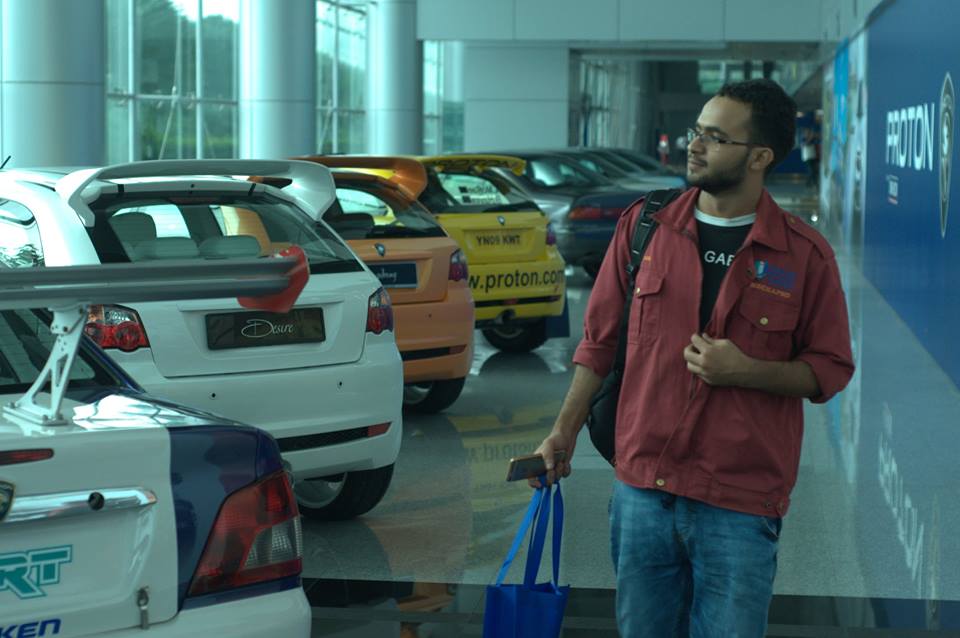 Conclusion of The Chapter
Conclusion

 Gembira berkenalan dengan kamu semua!
Nice to know you all!
Sehingga berjumpa lagi minggu depan
See u again next week
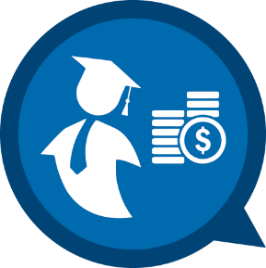 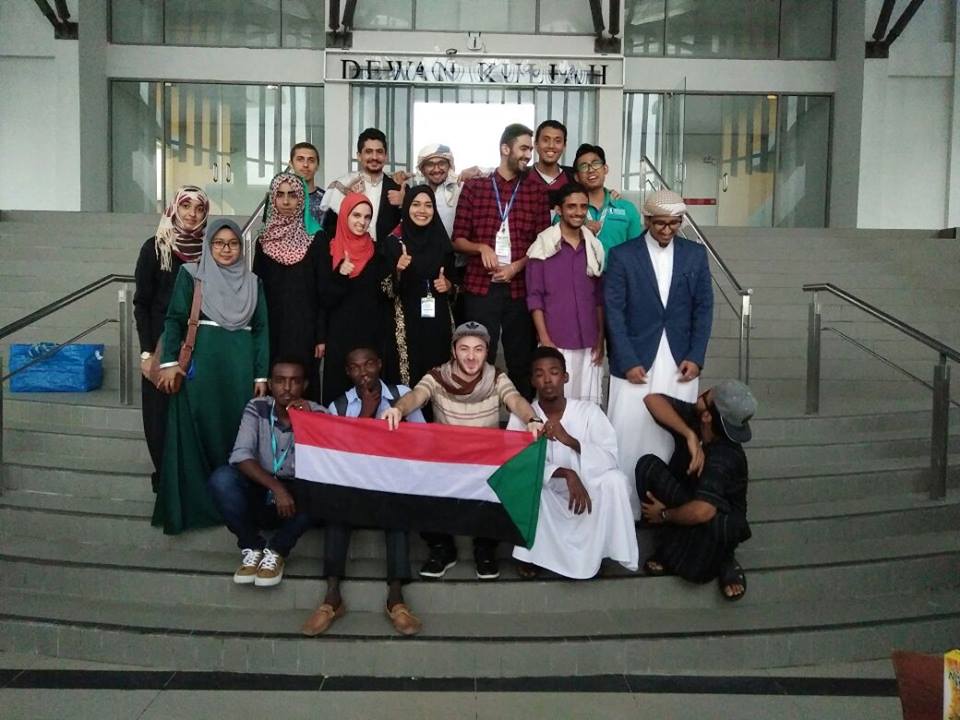 Reference
Siti Muslihah Isnain (2012) Malay For Beginners: Universiti Malaysia Pahang, Pahang Malaysia

Suhaidah Said, Nor Suhaila Che Pa, Noor Asliza Rahim, Zuhairah Idrus & Abdul Jalil Ramli (201) Bahasa Basic Malay Language: Universiti Malaysia Perlis, Perlis Malaysia
Author InformationJAMILAH BEBE MOHAMADMALAY LANGUAGE TEACHER